ПЛАНИНЕ КАО ТУРИСТИЧКЕ РЕГИЈЕ
Гордана Васић
Гордана Васић
Планине су туристичке дестинације са традицијом. Значајне су за боравак и рекреацију становништва па  ће у будућности њихова улога у савременим туристичким кретањима бити још већа.
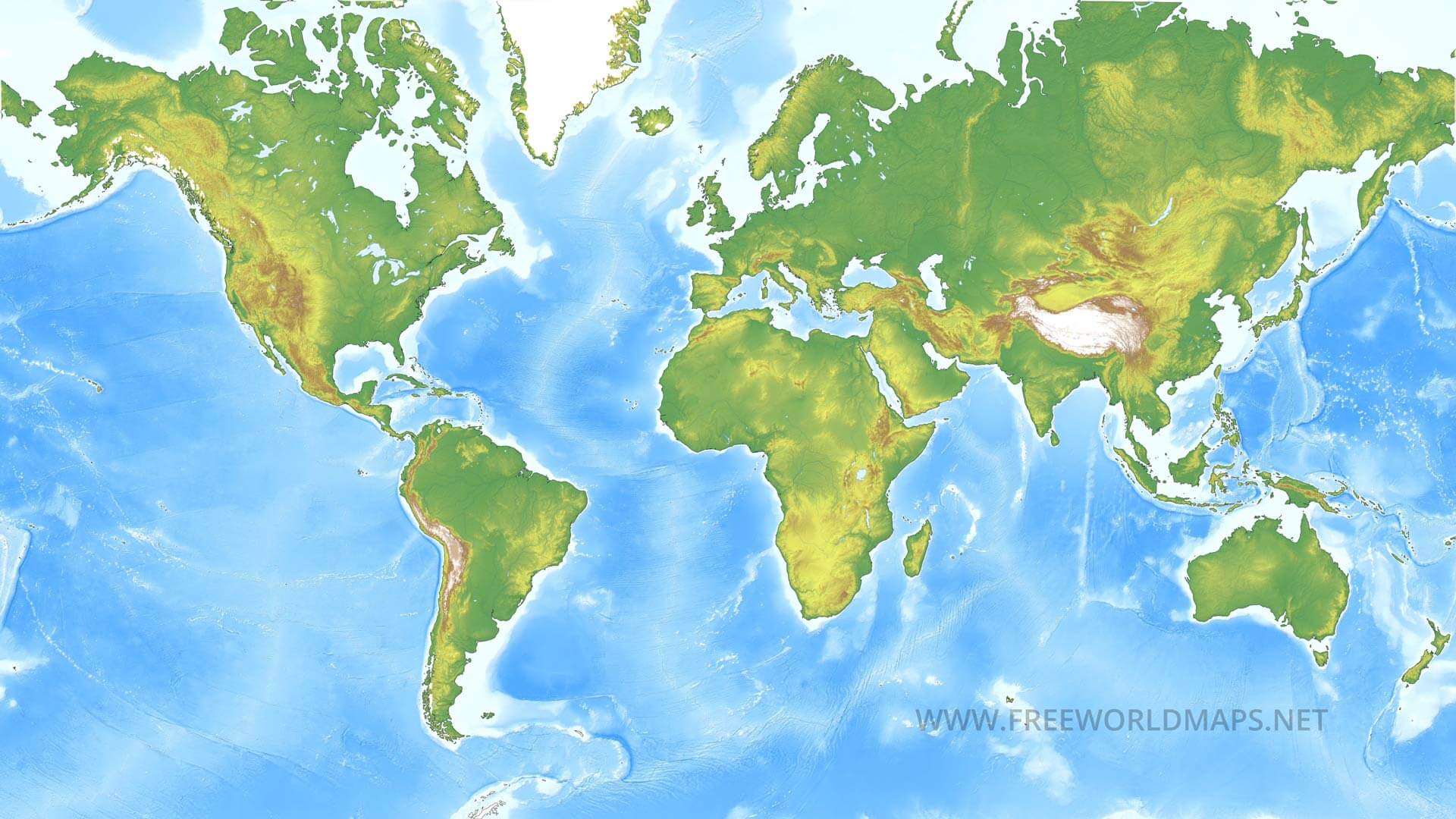 Скандинавске планине
Северноамерички Кордиљери
Алпи
Карпати
Кавказ
Пиринеји
Хималаји
Килиманџаро
Анди
Планине имају веома разнолику територијалност и туристичко географски положај.
Гордана Васић
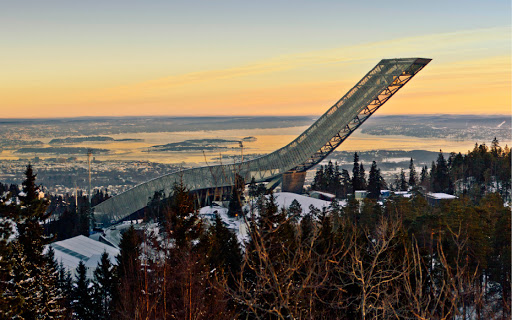 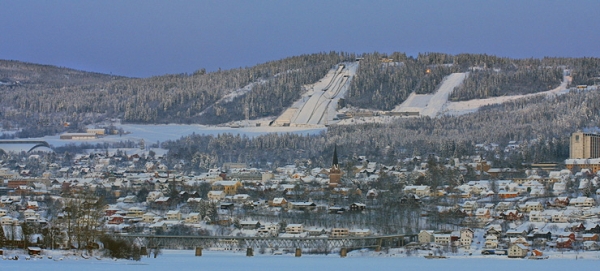 Скакаоница у Холменколену у Норвешкој
Лилехамер, Норвешка
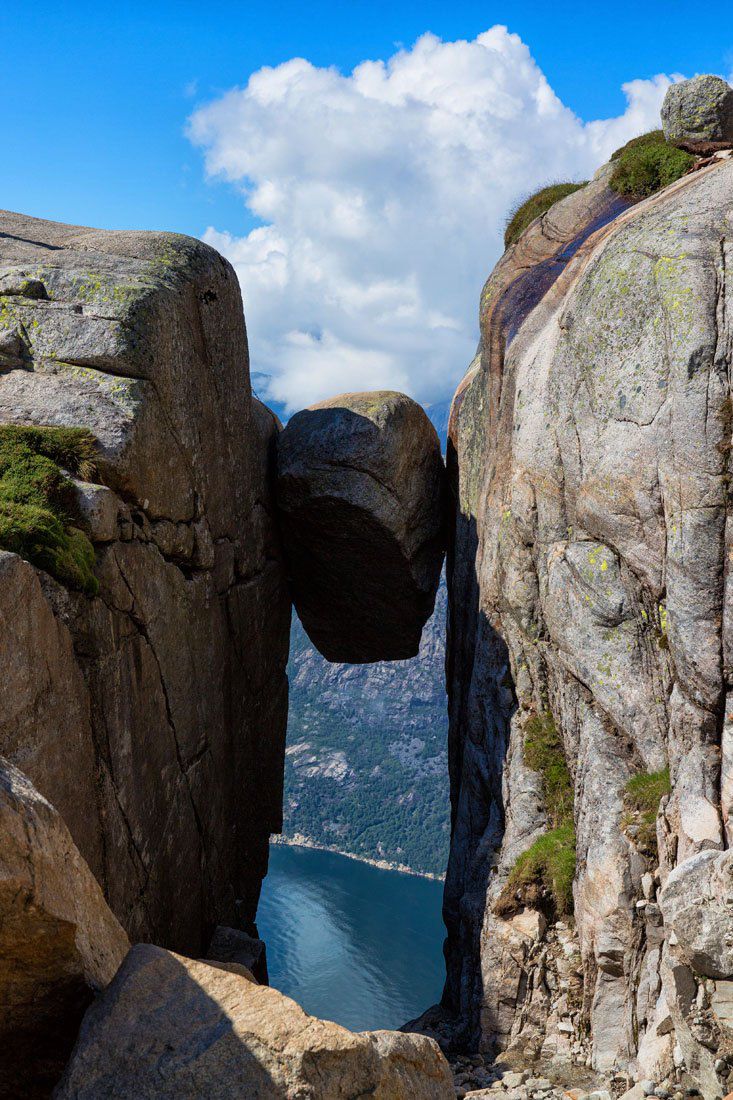 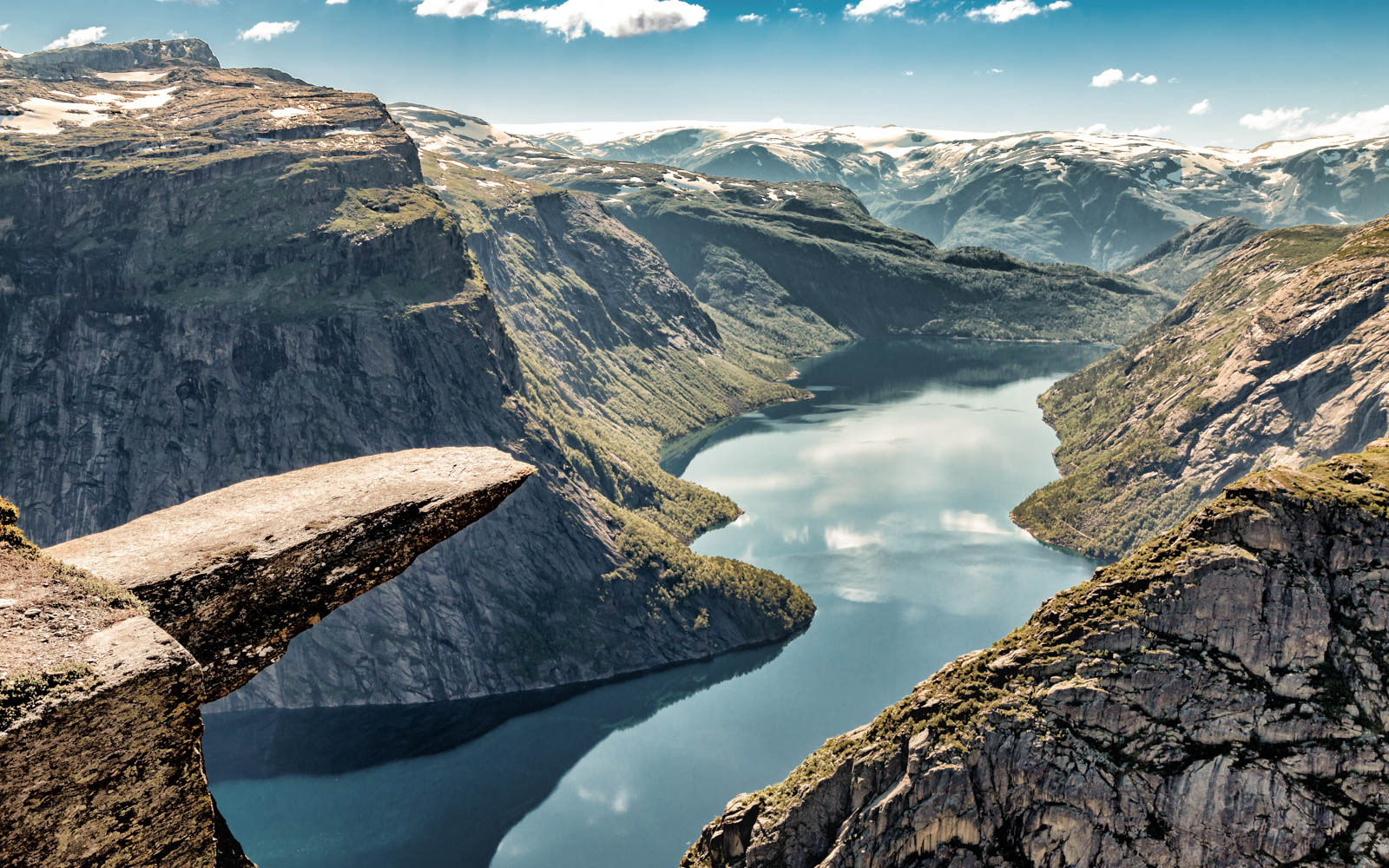 Тролтунга
Кјерагболтен
Гордана Васић
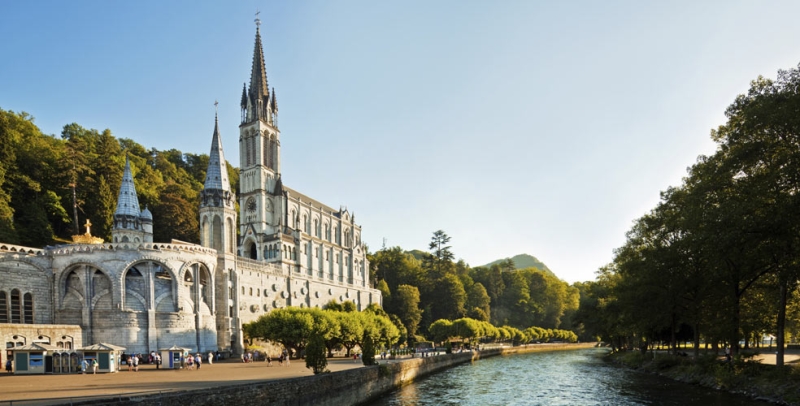 Лурд, центар верског туризма
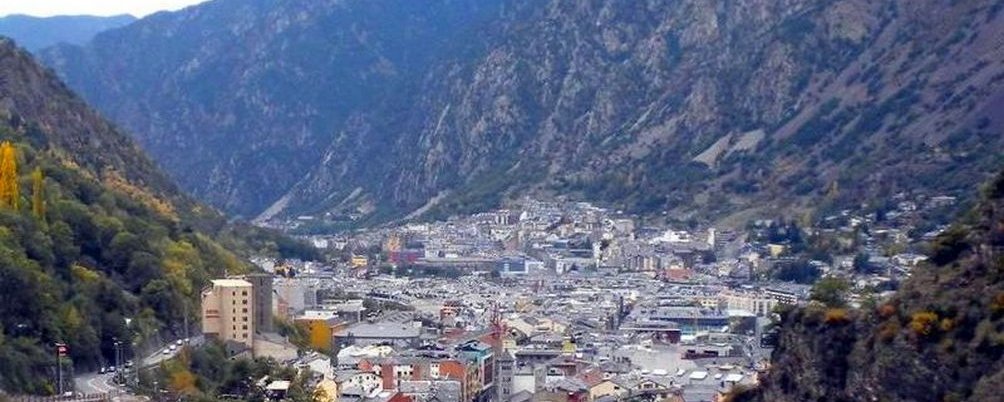 Андора ла Веља
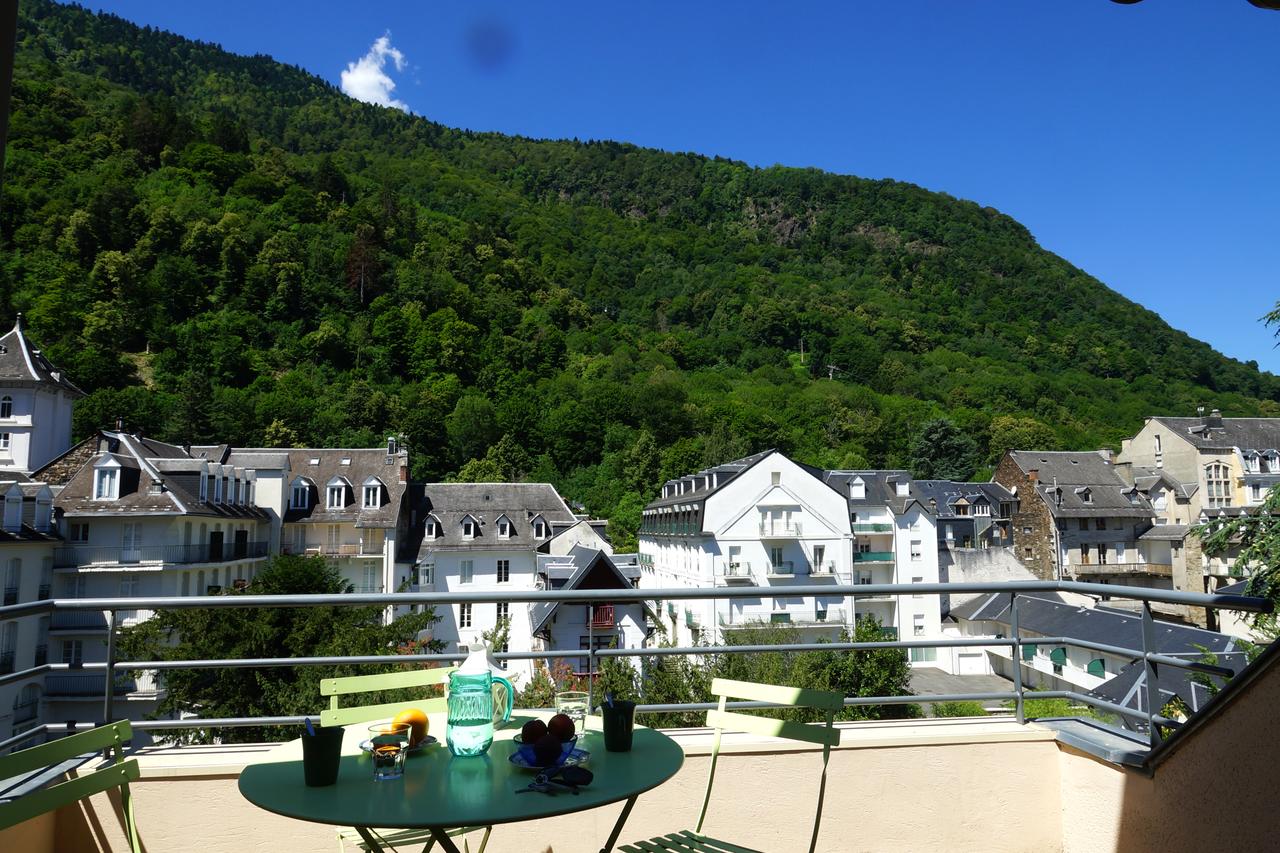 Бања Лишон
Планине Пиринеји леже између Француске и Шпаније. Одликује их специфична клима, дубоке долине и циркови са ледничким језерима, бројни термоминерални извори, шуме и пашњаци, тврђаве, замкови и цркве...
Познате бање у Пиринејима су Лишон, Екс ле Терм, Бањер де Бигор и Котерет, азимско-спортски центри Супербањер и Лез Егид.
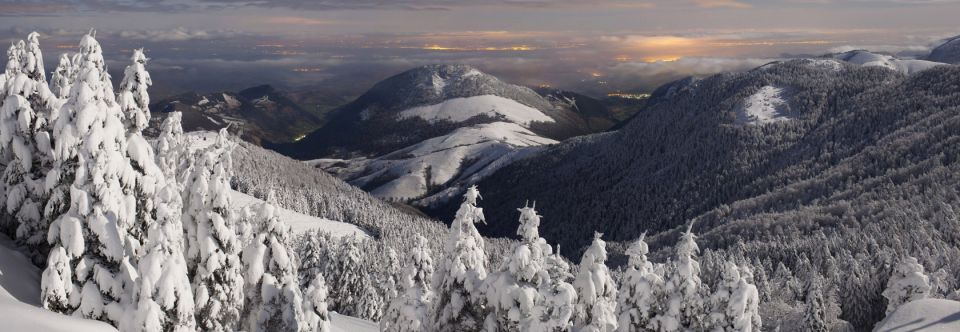 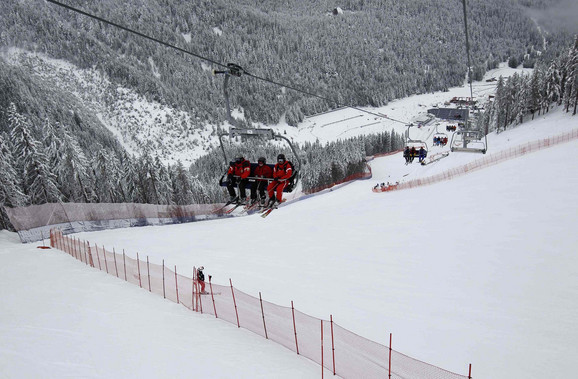 Гордана Васић
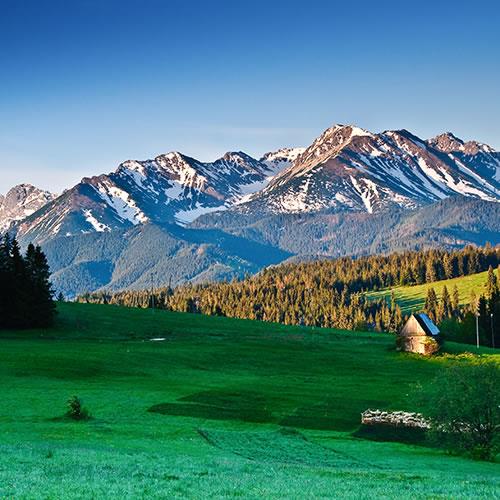 Закопане, Високе Татре, Пољска
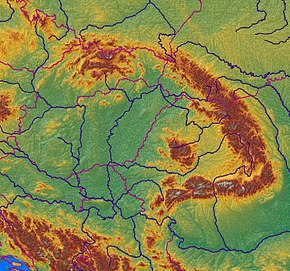 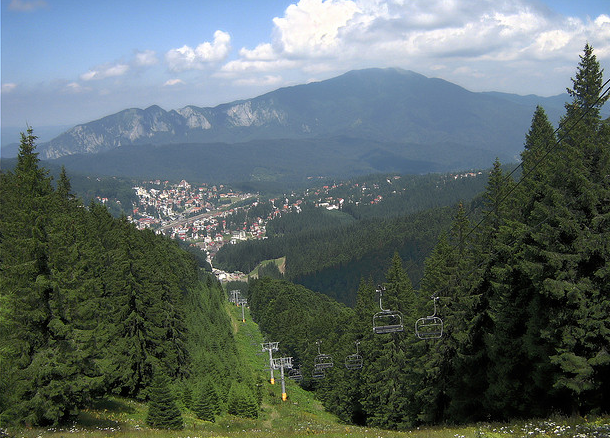 Високе Татре
КАРПАТИ
Трансилванијски 
Алпи
Предеал, Румунија
Пољана Брашов, Румунија
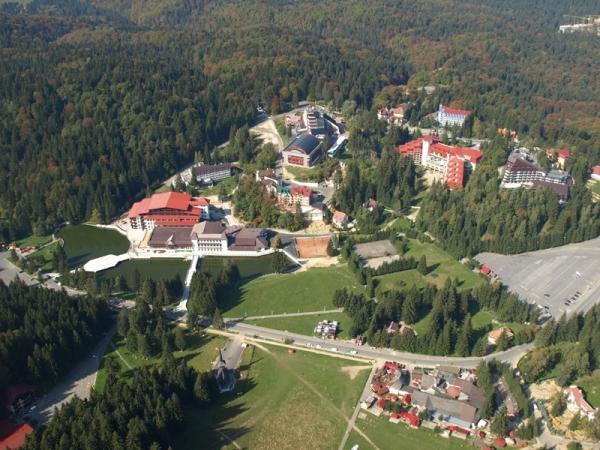 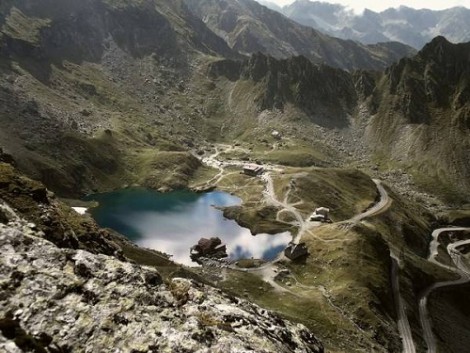 Гордана Васић
Јужни Карпати – Трансилванијски Алпи
Туристичка вредност Кавказа је изузетно велика. Овај систем одликује атрактивни рељеф, здрава клима погодна за развој и зимског и летњег туризма, бројни термоминерални извори и етносоцијалне вредности становника  ове регије. Највећи туристички значај имају области уз Црно море.
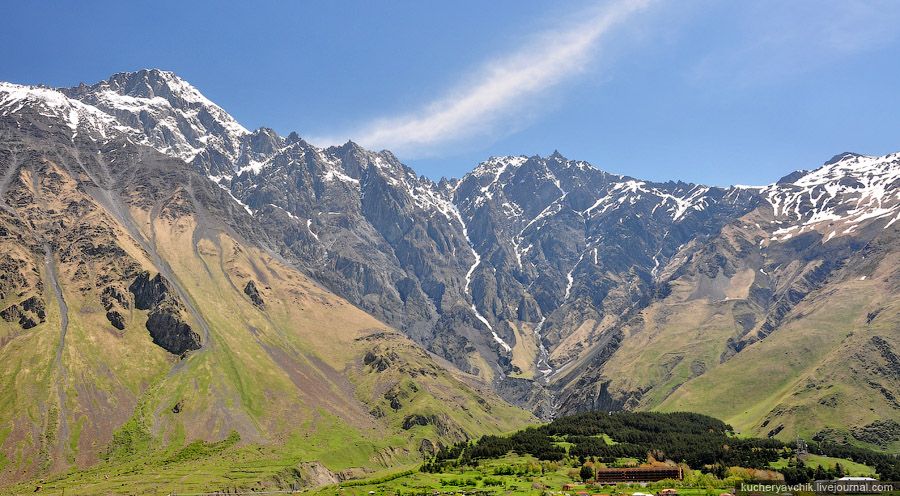 Гордана Васић
Северноамерички Кордиљери су афирмисана туристичка регија. Туристе привлаче високопланинска природа, бројни национални паркови и врло повољни услови за развој зимско - спортског туризма.
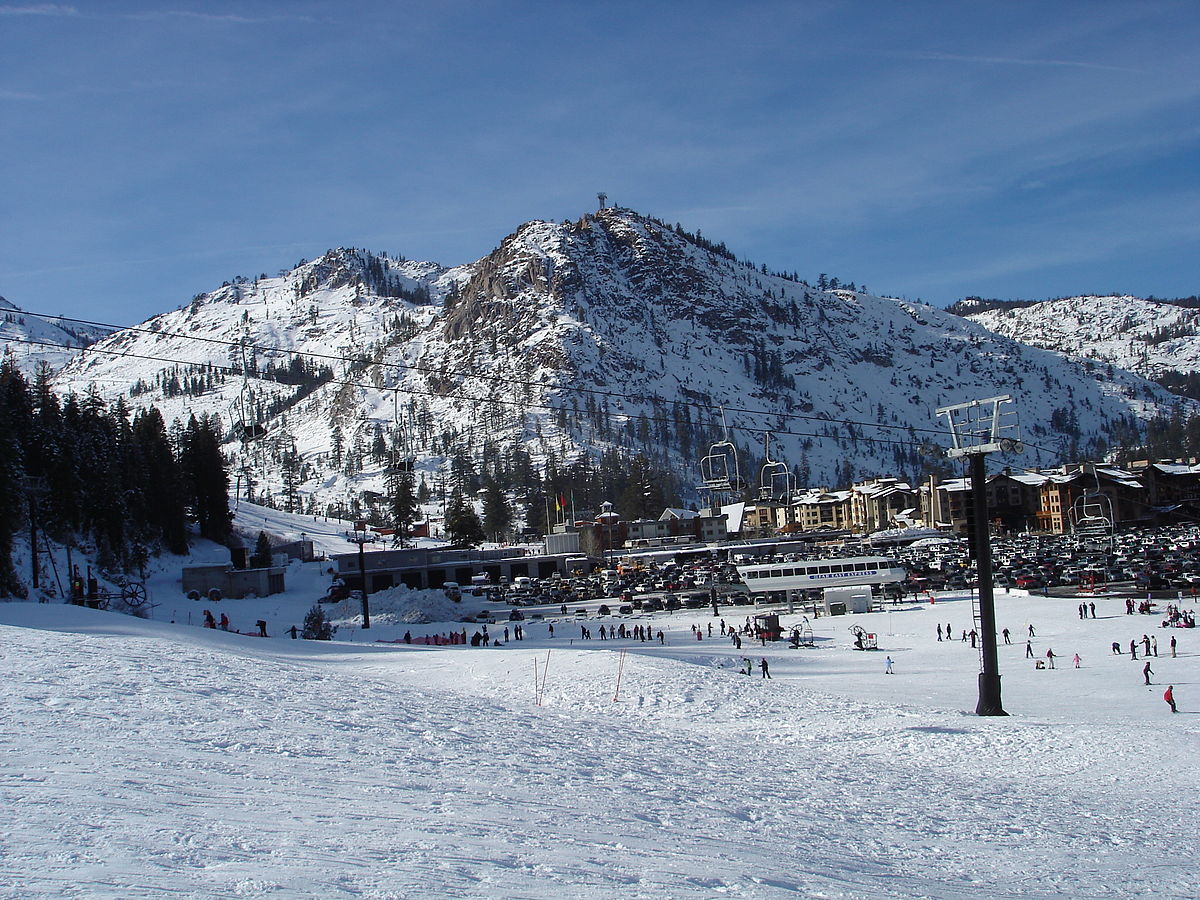 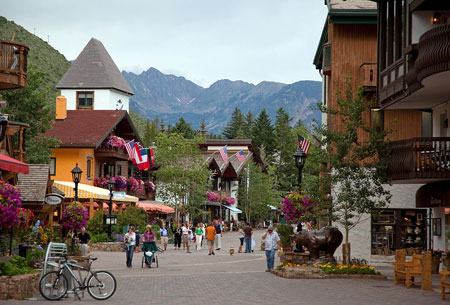 Вали
Скво Вали
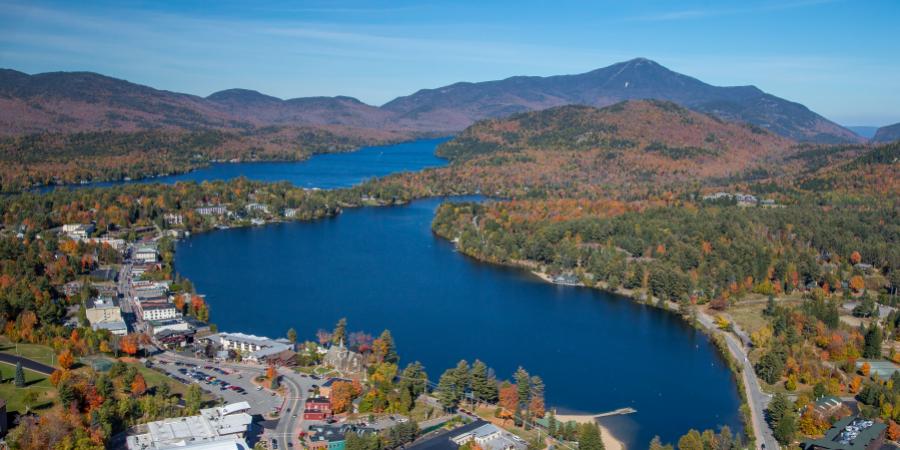 Лејк Плесид
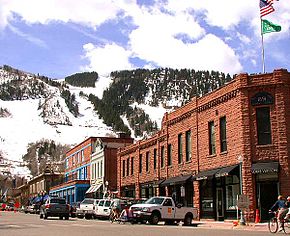 Аспен, код Денвера
Гордана Васић
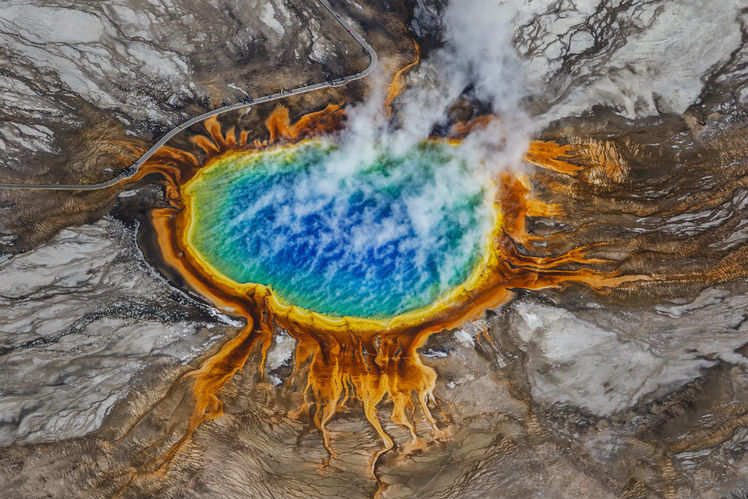 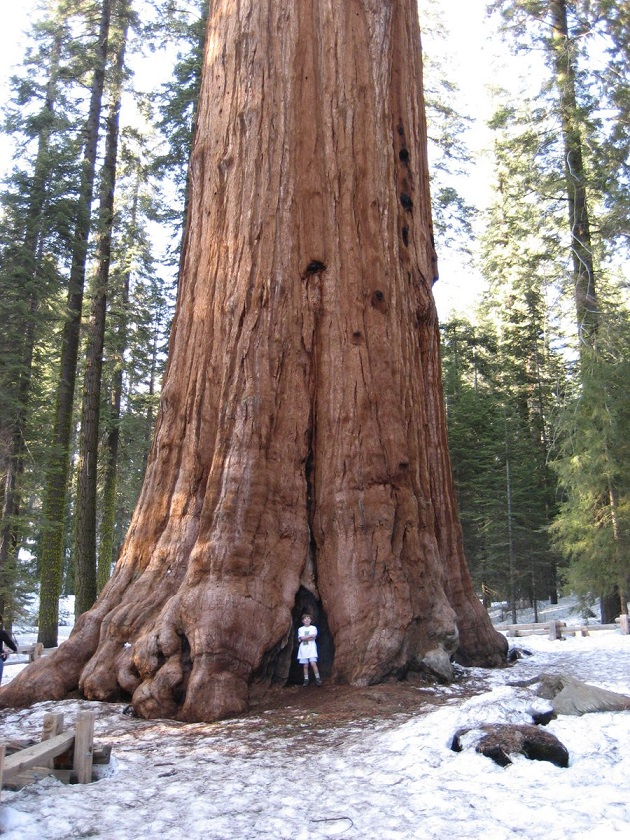 Национални паркови: горе – Јелоустон НП, доле – Јосемитски НП, десно – Секвоја НП, доле десно – Кањон Колорада НП
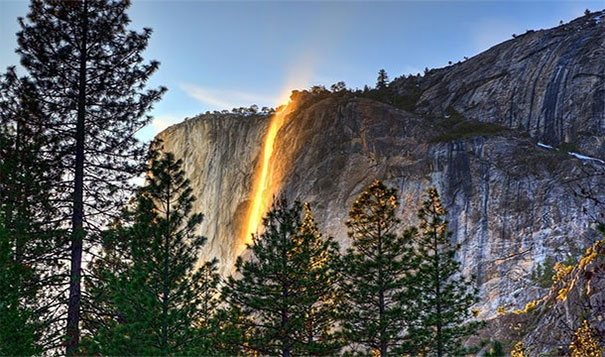 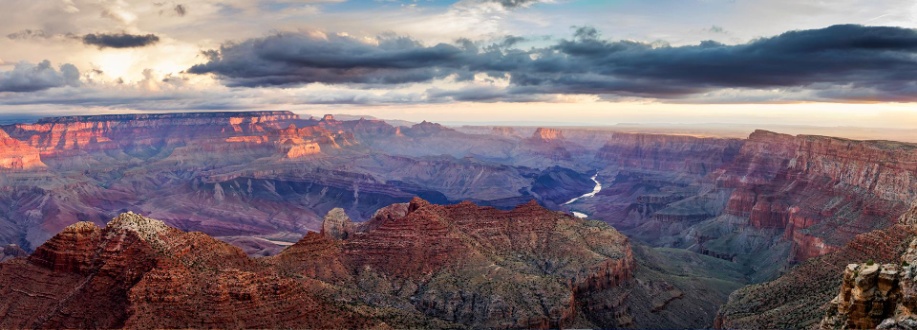 Гордана Васић
Анди су грандиозан планински систем за огромним туристичким потенцијалом.
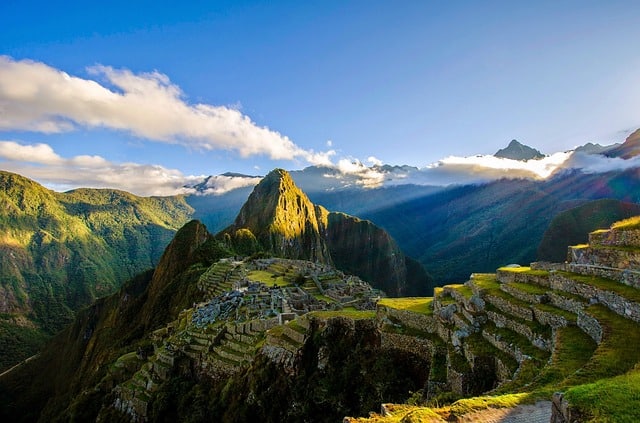 Мачу Пичу
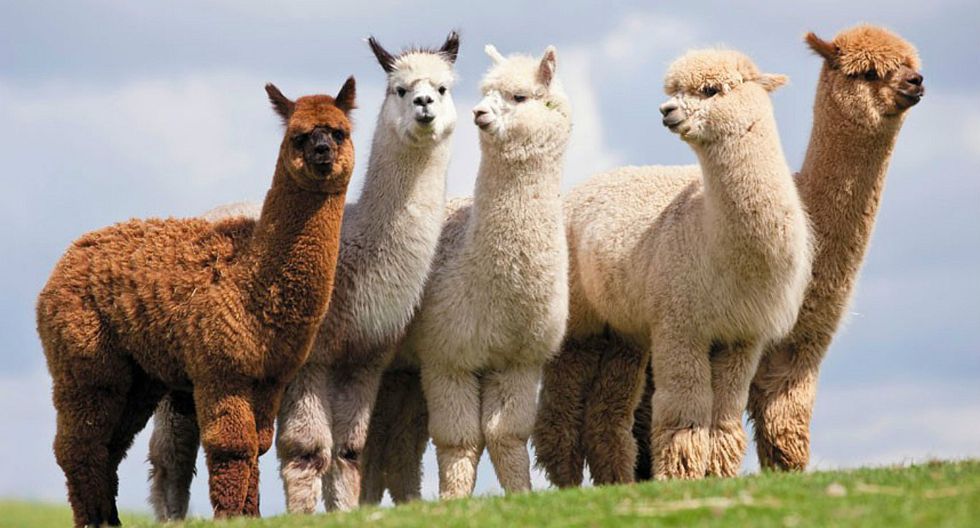 Алпаке
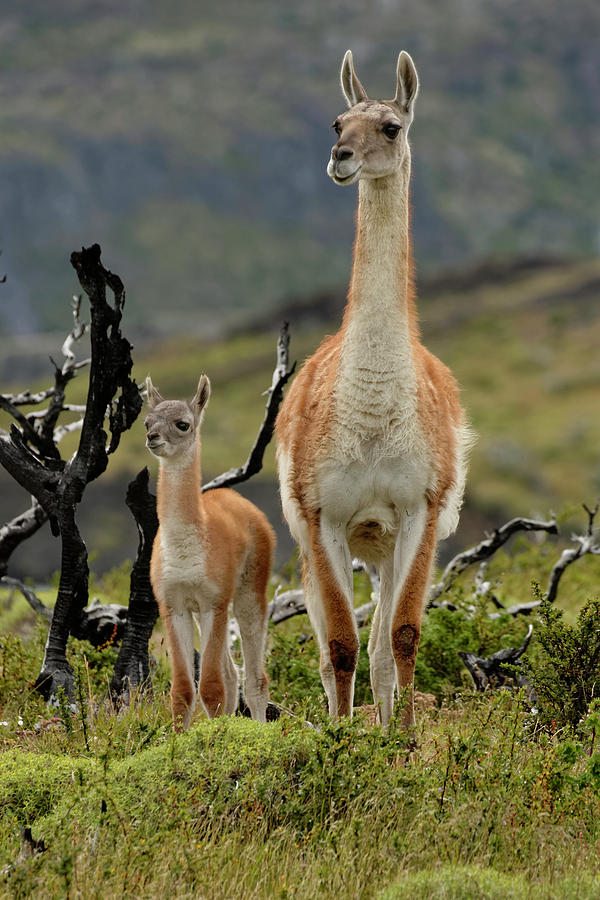 Ламе
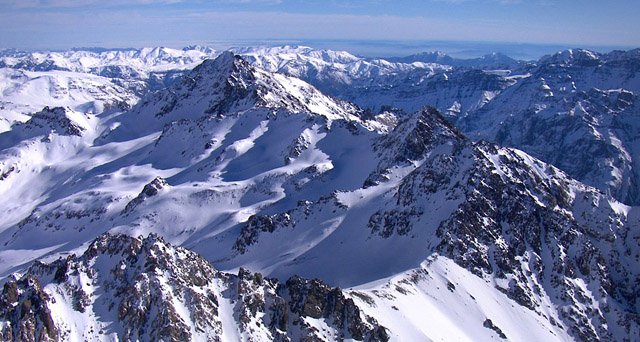 Гордана Васић
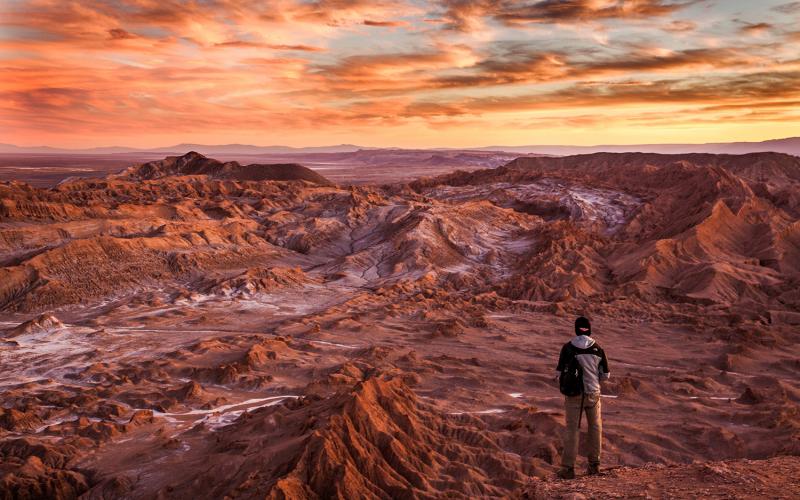 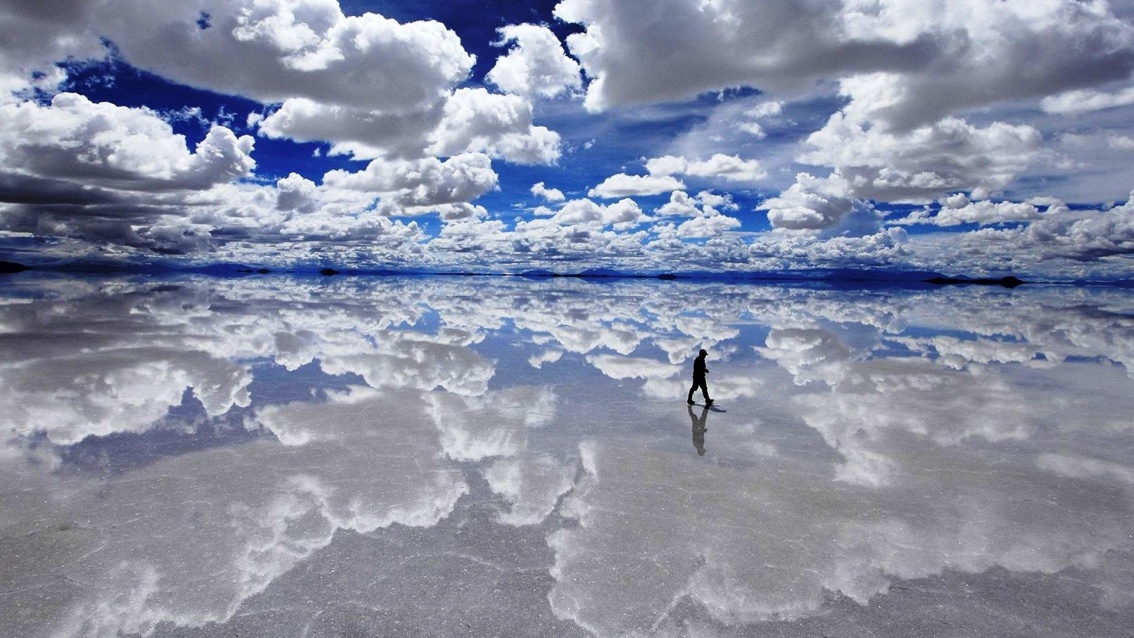 Пустиња Атакама
Титикака језеро
Ледници Анда
Салар де Ујуни
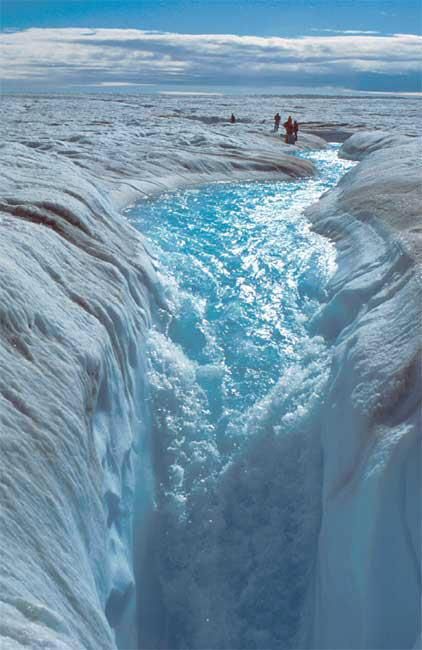 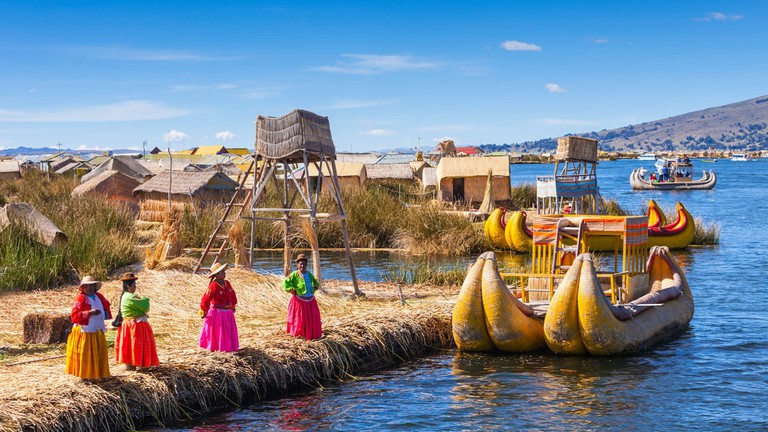 Гордана Васић
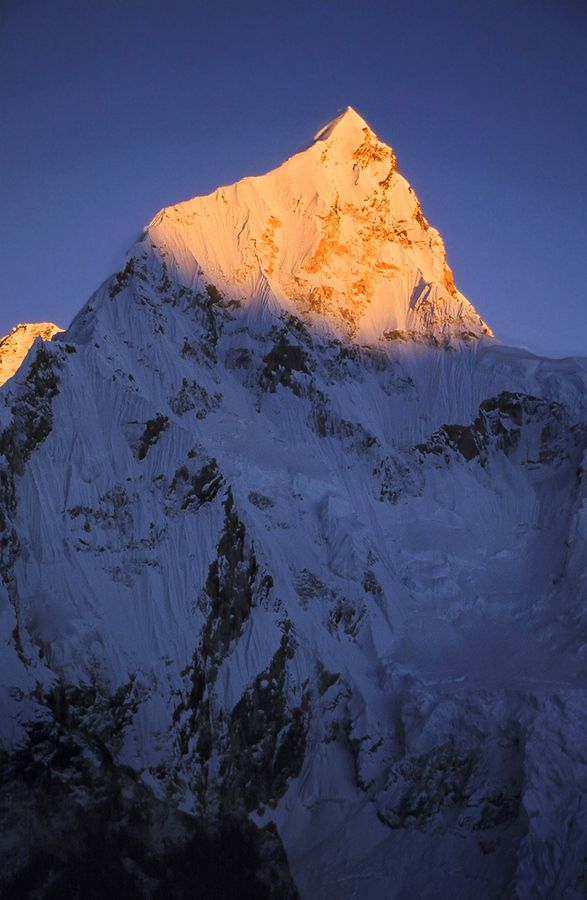 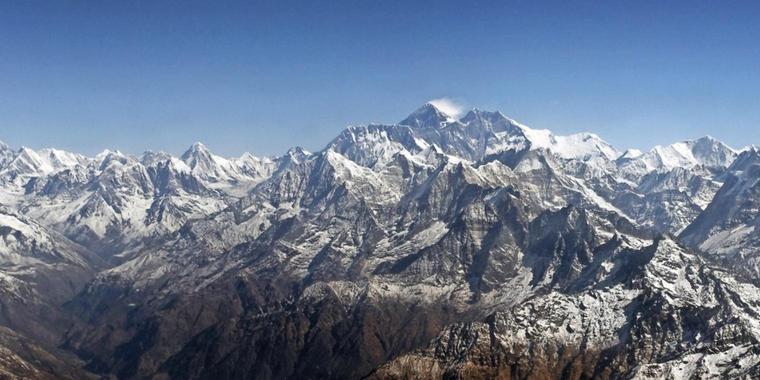 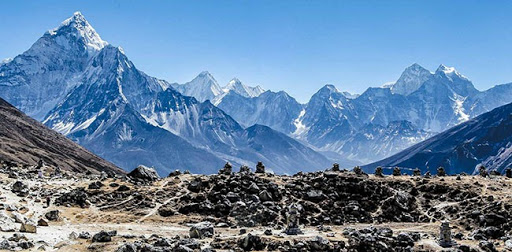 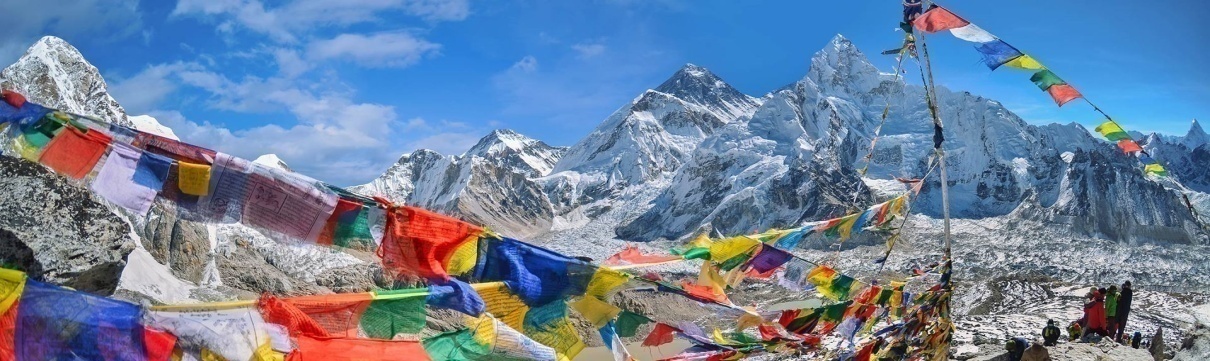 Хималаји, са 11 врхова виших од 8.000 м посећују најбољи светски планинари и авантуристи.
Гордана Васић
Туристички најпривлачнија планина Африке је Килиманџаро (5890м). Иако се налази у близини екватора тј. у тропским крајевима врхови су му прекривени снегом. Био је инспирација многобројним писцима и режисерима (“Снегови Килиманџара”).
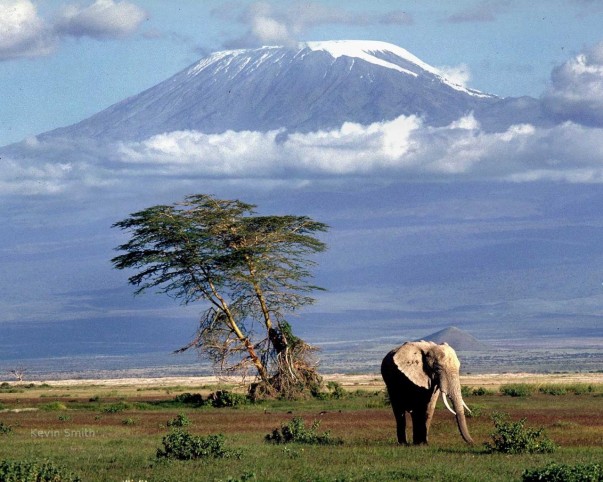 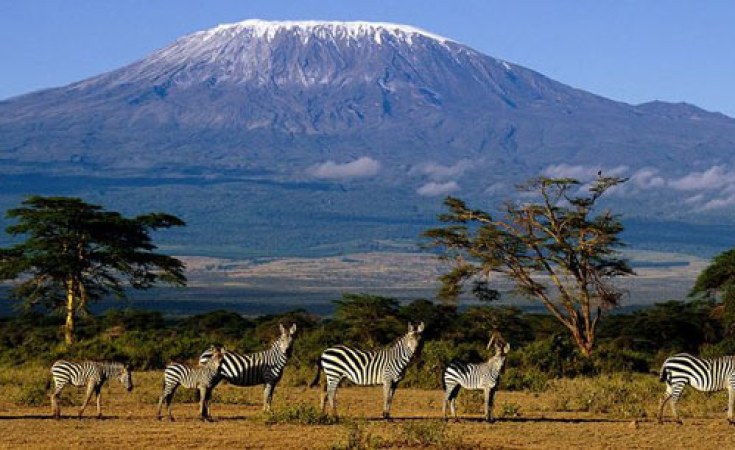 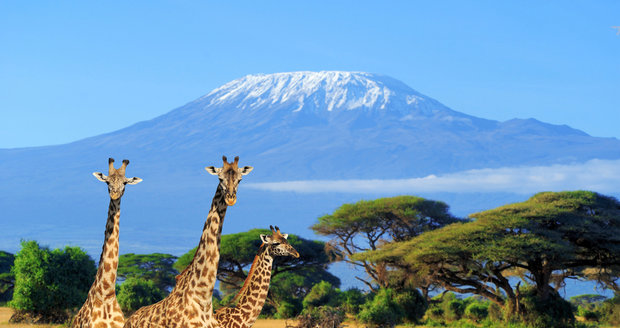 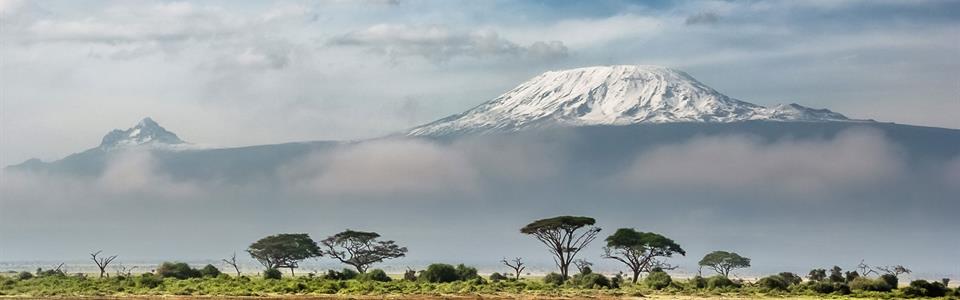 Гордана Васић
ХВАЛА НА ПАЖЊИ

Март 2020.године
Аутор

Гордана Васић
Гордана Васић